Performance
Efficiency
Searching
Sorting
What is performance?
Since the early days in computing, computer scientists have concerned themselves with improving hardware, software, visualizations, etc
Performance can mean many different things
"The economy of human time is the next advantage of machinery in manufactures." – Charles Babbage
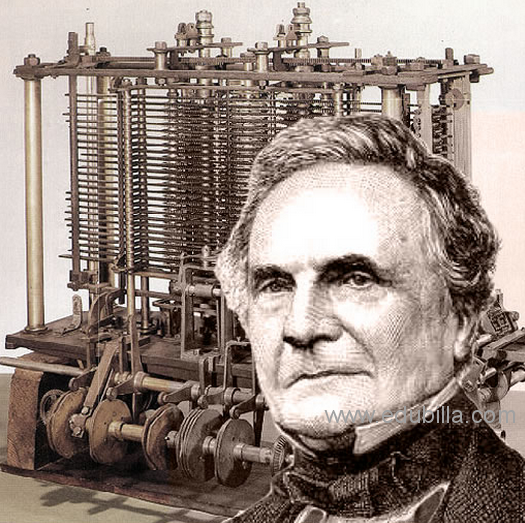 Examples of performance
Fewest computations
Smaller memory usage
Faster computations
Improving accuracy of computations
How we achieve these
Better algorithms
Better hardware
Better languages
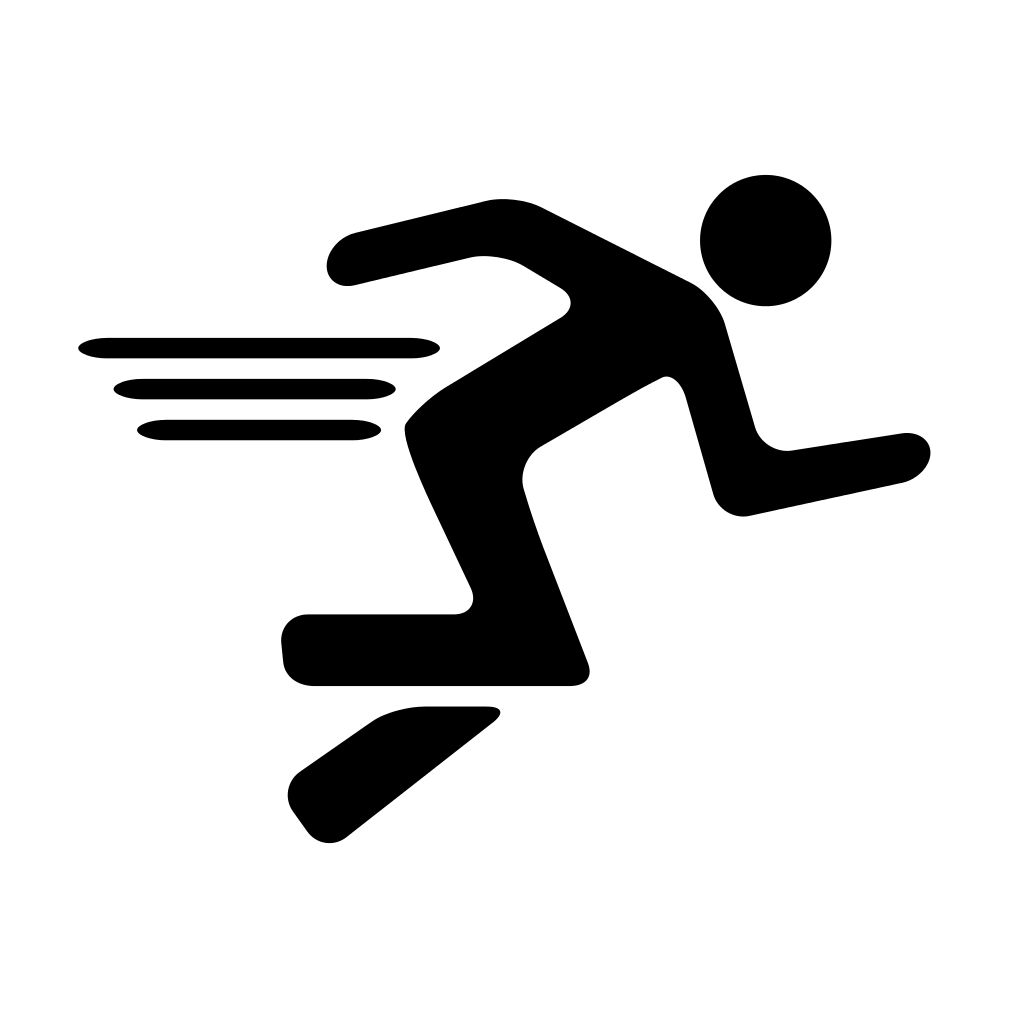 Why do we care?
We want to solve real problems (large) in real time
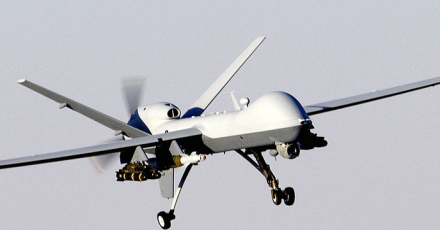 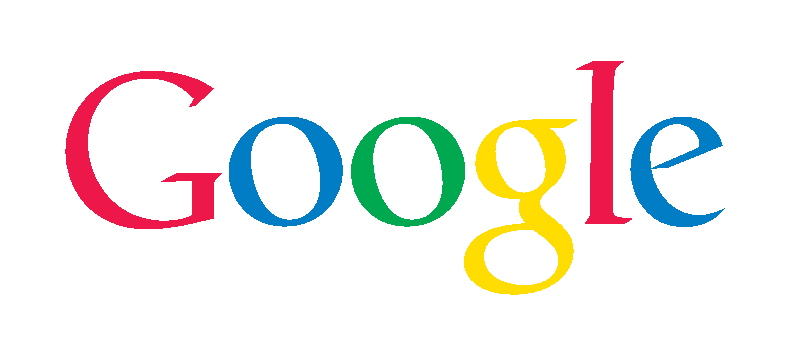 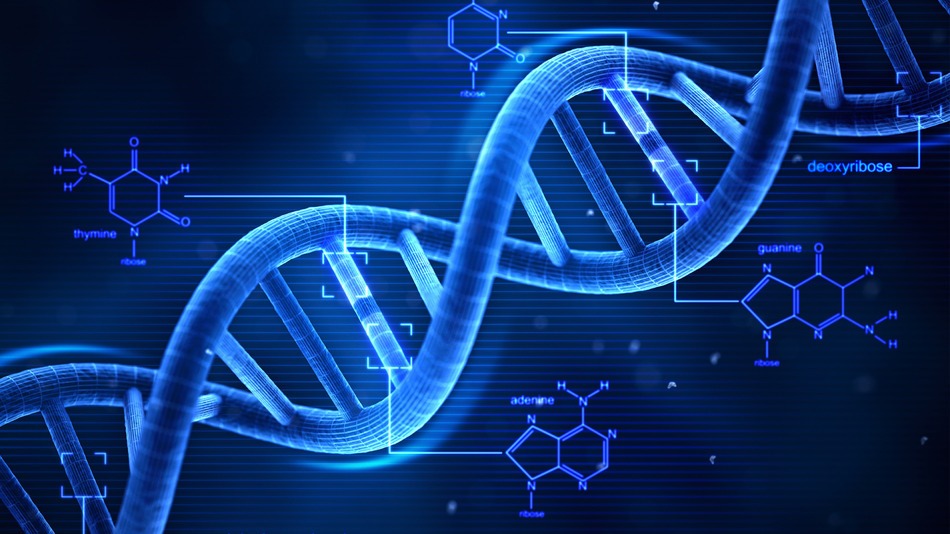 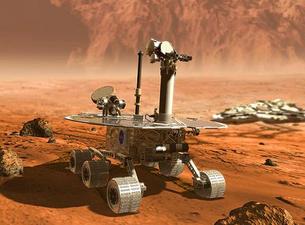 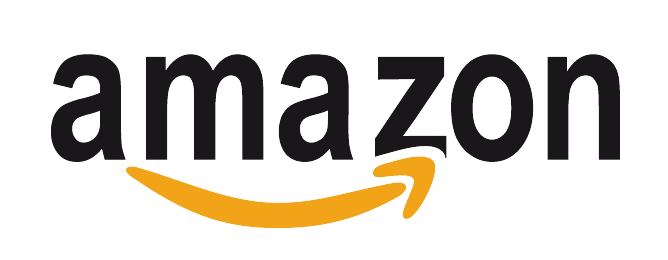 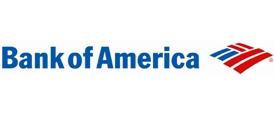 Big-Oh Complexity
We will focus our study of performance on time as a metric of performance
We can measure time experimentally like a stopwatch in our programs:start = time.time()# run algorithmstop = time.time()time = stop – start
We can measure time theoretically with big-oh analysis – an approximation technique for quantifying the time an algorithm takes
Big-oh complexity
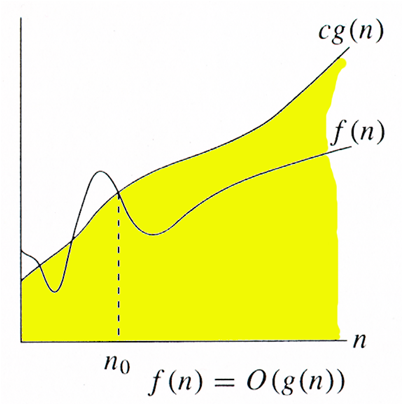 Common Big-oh functions
Shameless plug for CMSC 221
This class is not about how we come up with these equations, or how we design better algorithms. For continued information, continue on in CS coursework
In this class, I want you to have an intuitive feel of what big-oh means through a few algorithms
In this class, understand the algorithms I present, but I do not expect you to come up with it yourself
Lets explore these concepts
Case study on Searching
Linear Search
Binary Search
Case study on Sorting
Bubble Sort
Selection Sort
Advanced Sort
Wait…how do we do experiments?
Case study of searching
Linear Search
Can we do better?
Computer scientists always ask this kind of question, can we do better?
Well in general…no, this is about the best we can do with searching.
Computer scientists then ask a follow-up questions, can we do better in special cases?
Yes! If we knew the input was sorted we could do much better.
Binary search
Binary Search
How it works?
Key is 7
0
1
3
4
5
7
8
9
11
14
16
18
19
m
h
l
0
1
3
4
5
7
8
9
11
14
16
18
19
m
h
l
0
1
3
4
5
7
8
9
11
14
16
18
19
m
h
l
0
1
3
4
5
7
8
9
11
14
16
18
19
l=m =h
Binary Search
Experiment searching
Download search.py from the course website. It contains an experiment ready to go comparing the different searches. Lets go through the file to ensure we understand each component.
Run the file, open up the csv file in Microsoft Excel
Make a line scatter plot of the size vs the time of the methods
Convert to a log-log plot to get a better picture of the data
Conclusion
Case study of sorting
Bubble Sort
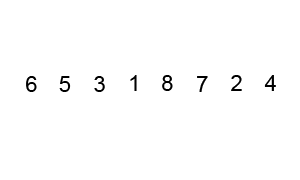 Can we do better?
Computer scientists always ask this kind of question, can we do better?
Identify the weakness here, bubble sort swaps too much
Can we fix it?
Selection Sort
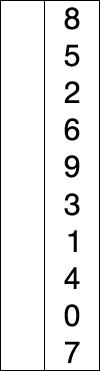 Can we do better?
Experiment sorting
Download sort.py from the course website. It contains an experiment ready to go comparing the different searches. Lets go through the file to ensure we understand each component.
Run the file, open up the csv file in Microsoft Excel
Make a line scatter plot of the size vs the time of the methods
Convert to a log-log plot to get a better picture of the data
Conclusion
Algorithm summary